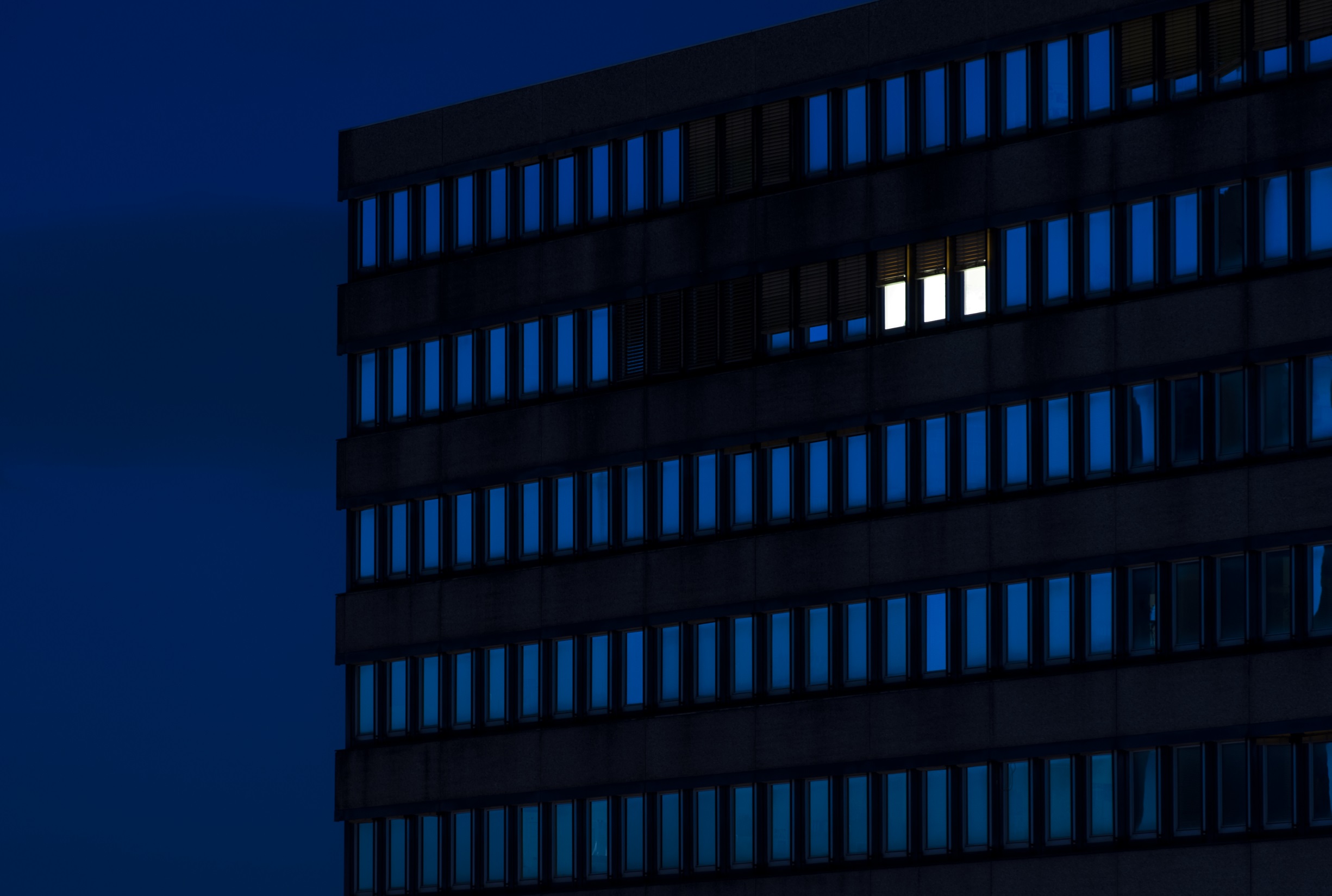 Moving to Corporate Tax 2.0
Lenka Fialková

15. března 2016
Zdroj
Článek: Taxation of Multinational Enterprises in a Global Market: Moving to Corporate Tax 2.0

In: Bulletin for International Taxation,  March 2016

Autor: Maarten de Wilde, Univerzita Erasmus, Rotterdam, Univerzita Amsterdam, daňový právník

Jedná se o shrnutí výzkumu v rámci programu „Fiscal Autonomy and its Boundaries“
Úvod – zdanění MNE daní z příjmů
Významným tématem ve veřejné diskusi dnes - zdanění nadnárodních společností (MNE)
Způsob, jakým si doposud uspořádávali zdanění příjmů
Daňová konkurence mezi zeměmi
Národní daňové systémy – zacházení s přeshraničními transakcemi
Nedostatek koordinovaného přístupu mezi zeměmi
Korporátní daně – zastaralost
Navržené ve 20. letech minulého století
Dnes neodpovídají globalizovanému způsobu fungování businessu
Řešení, které volí státy dnes –spíše  „léčení“ symptomů problémů, než že by šly k jejich kořenům
Úvod – zdanění MNE daní z příjmů
Dosavadní koncept korporátních daní postaven na
 lokálně organizovaných podnicích,
které mají blízko k zákazníkovi a  
mají silnou fyzickou přítomnost v daném státě
Jak dnes MNE strukturují své podnikání
Evropské nebo globální uspořádání
Díky internetu není nutná fyzická přítomnost v daném státě
Globalizace a internacionalizace neustále posiluje propast mezi  daňovými systémy a tržní realitou, ve které MNE operují
Úvod – zdanění MNE daní z příjmů
Snaha řešit nastíněné problémy na globální úrovni
Projekt BEPS
Iniciativy EU
Způsob řešení nastíněných problémů v těchto návrzích 
Nedotýkají se podstaty, základního rámce korporátních daní
Léčení symptomů, nikoliv kořenů problémů
Snad CCCTB jde trochu dál – avšak geografické omezení jen na EU
Nastal čas na zásadní reformu systémů korporátních daní?
Alespoň začít o ní přemýšlet
„Corporate Tax 2.0“ – výsledek dizertační práce autora
Corporate Tax 2.0: vzorec
4 stavební kameny
Kdo
Co
Kde
Kolik
Daň placená firmou A v zemi X= 

			Daňová sazba x 
celosvětové důchody firmy A x (lokální prodeje/celosvětové prodeje)
Corporate Tax 2.0 : Kdo
Poplatník korporátní daně dnes
Účetnictví a daně postaveny na „separate entity“
Důsledky: pobídka k restrukturalizacím businessů, které mají především daňový účel
Poplatník Corporate Tax 2.0 – skupina
„unitary business approach“
Konsolidace dnes možná v některých státech, avšak jen v domácích hranicích
Důsledky:  neutralita právní formy společností v rámci skupiny; eliminace problémů zdanění stálých provozoven; řešení problémů vyloučení dvojího zdanění, nízké kapitalizace, transferových cen
Blíží se tomu EU návrh na CCCTB (dnes ovšem zúžen na CCTB!)
Corporate Tax 2.0:  Co
Základem daně pro zdanění skupiny
Návrat z investice vytvořený jako přebytek běžného návratu  z investovaného kapitálu a použité pracovní síly – „ekonomický důchod“
Novinka: „allowance for  corporate equity“
Figure 3: Investment of USD 10,000 – opportunity cost
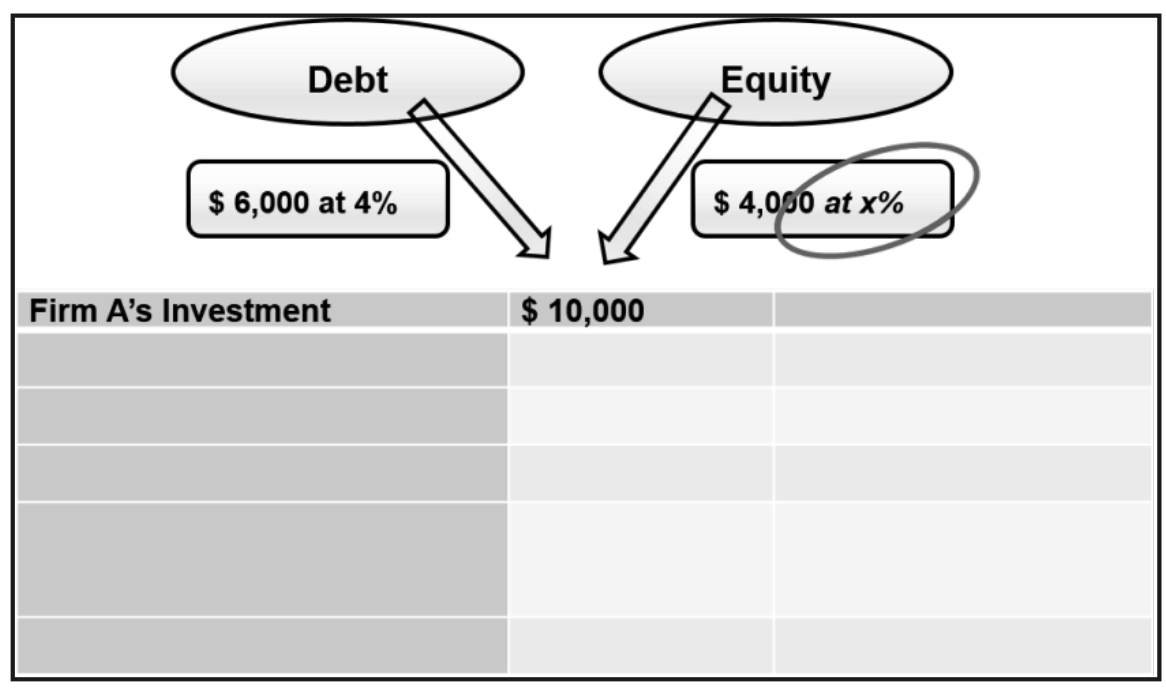 Corporate Tax 2.0:  Co
Figure 4: Gross investment return of USD 11,000
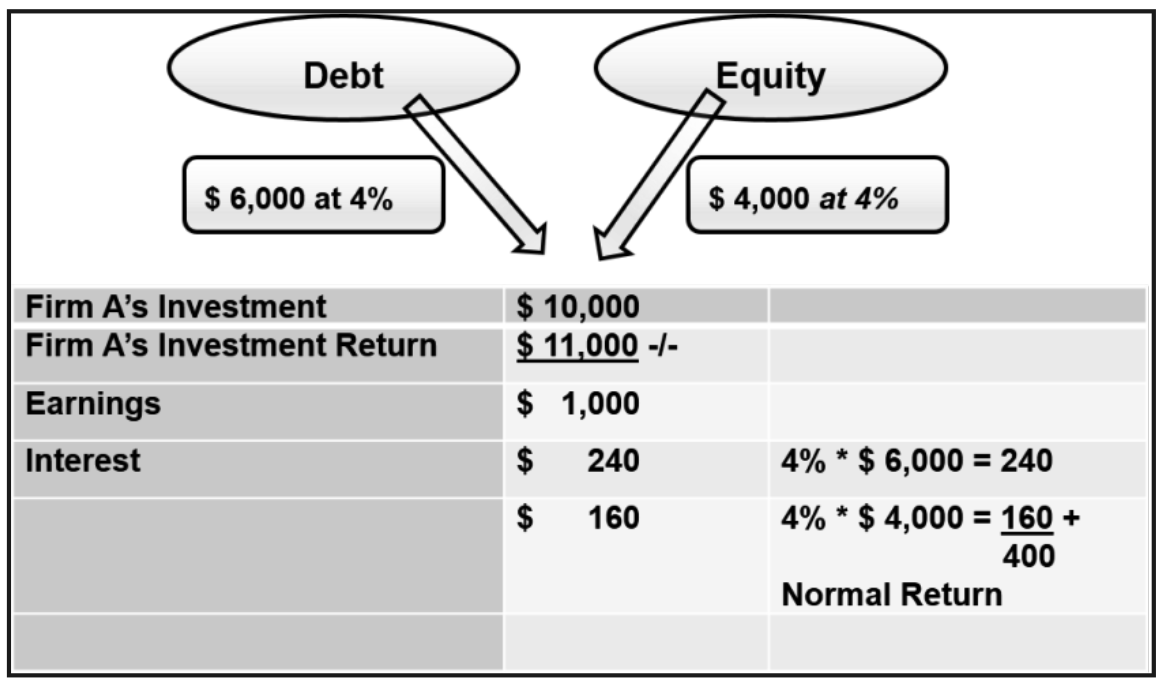 Figure 5: Tax base of USD 600 – economic rent
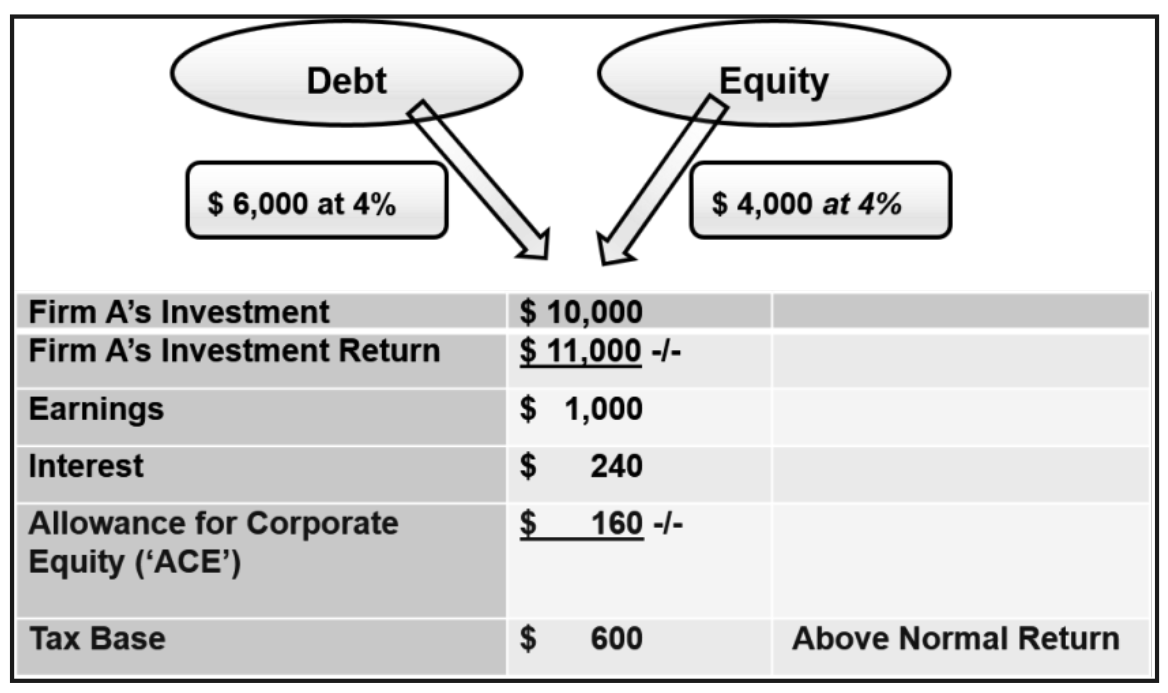 Corporate Tax 2.0 : Kde
Alokace daňového základu – postavena na obratu (destination sales-based formulary apportionment)
Figure 6: Apportionment of USD 600 in economic rent
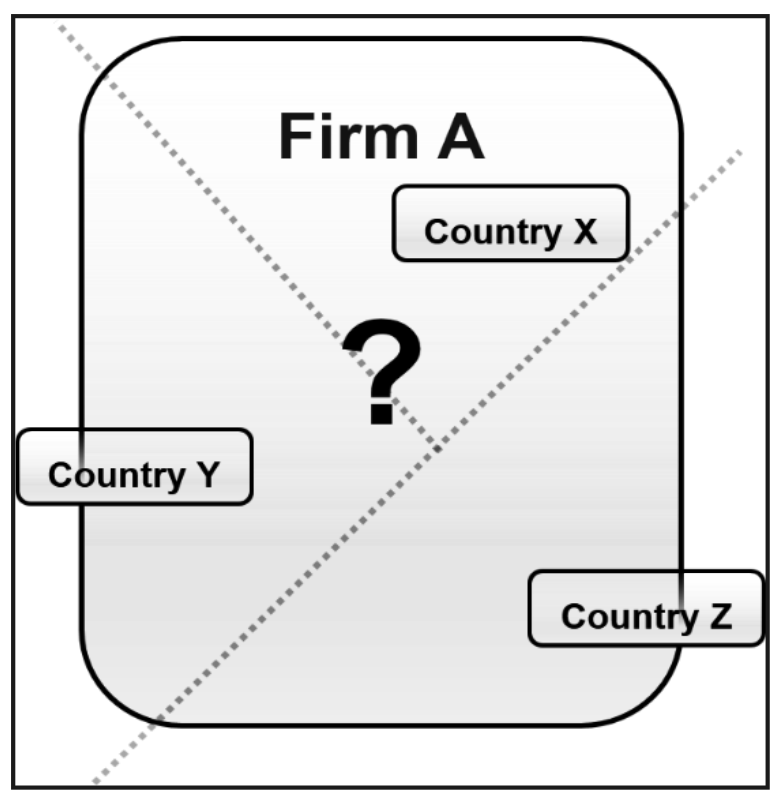 Corporate Tax 2.0 : Kde
Figure 7: Applying the ratios in the apportionment mechanism
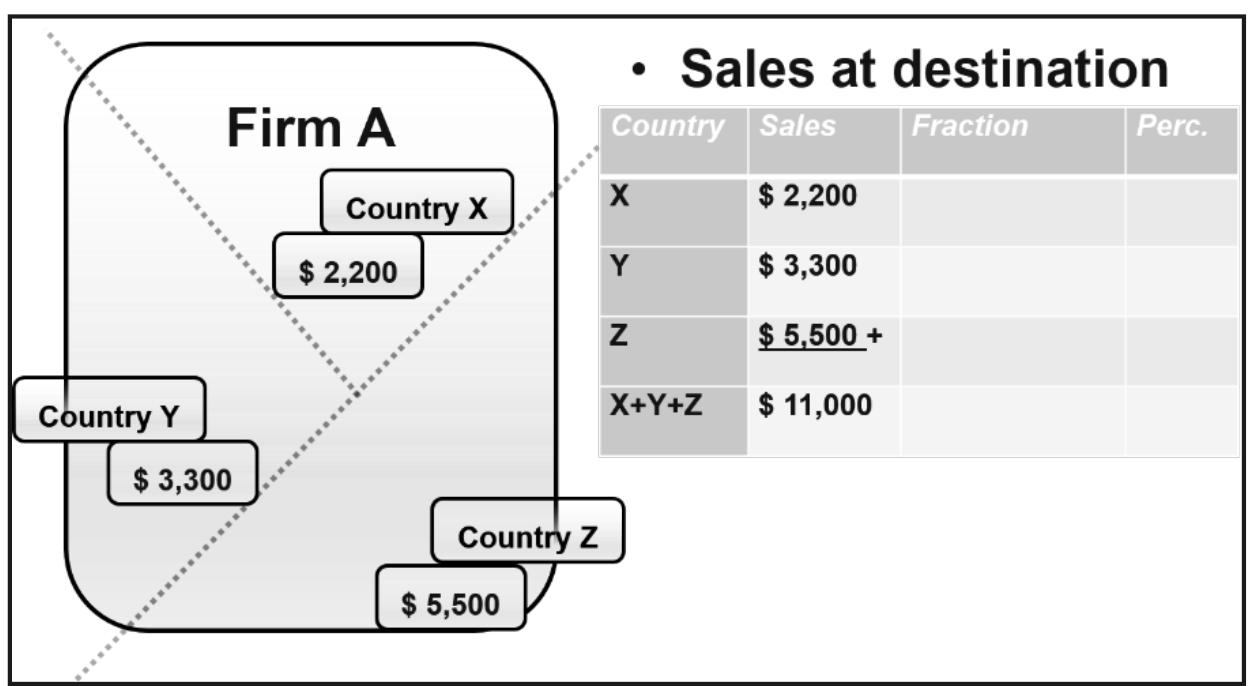 Figure 8: Translating the ratios into apportionment percentages
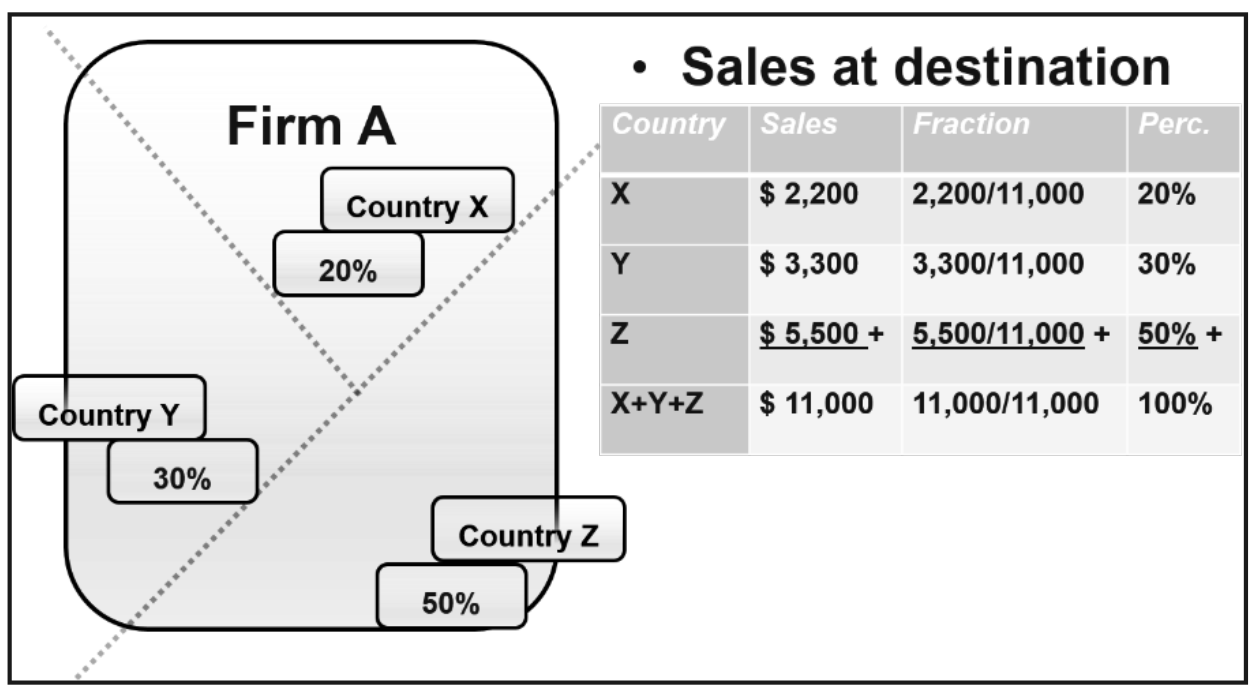 Corporate Tax 2.0 : Kolik
Sazba daně – na rozhodnutí jednotlivých států
Figure 11: Tax payable in countries X, Y and Z
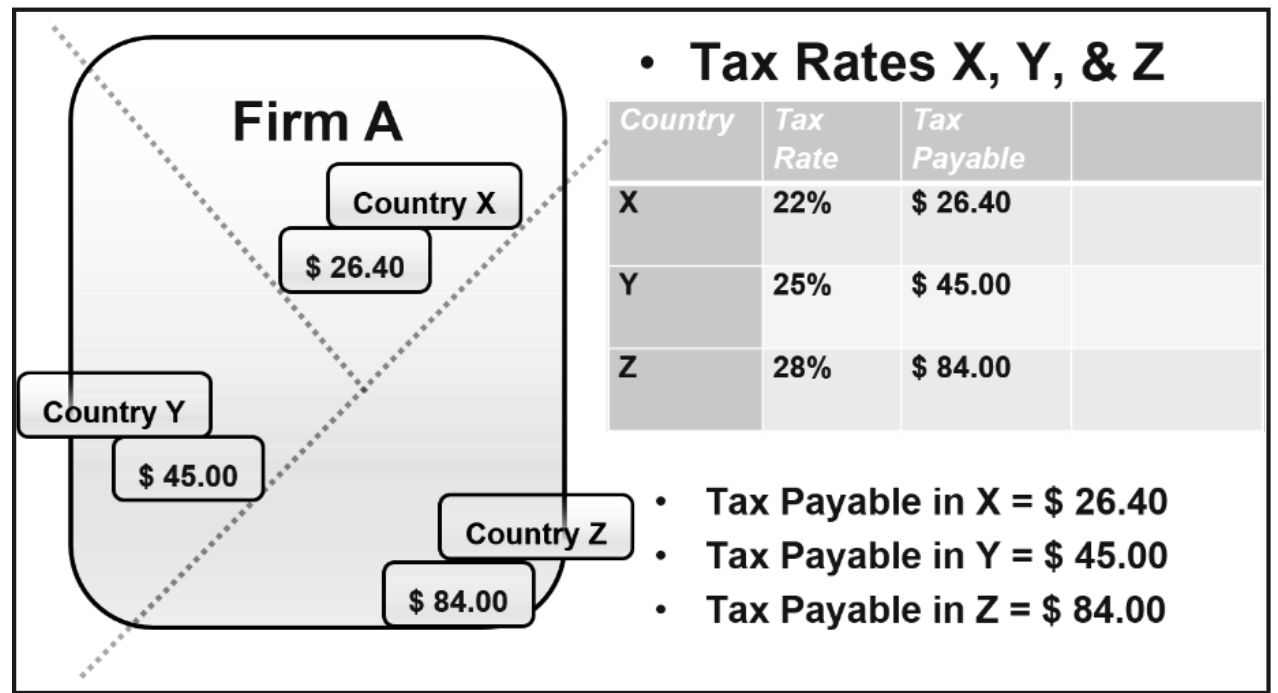 Závěr: utopie nebo reálná možnost
Realistické? Možná ano, možná ne
Vývoj v USA ukazuje, že  proces spontánní koordinace mezi státy není nepředstavitelný
Výhoda oproti dnešním navrhovaným koordinačním postupům nařízeným shora – spontánní změna, pokud to bude v zájmu států
Těžko lze predikovat, jak by se změnila „mapa“ zdanění korporátní daní
Které státy ztratí, které získají…zdá se, že nejdůležitější roli by v tom hrál poměr domácích prodejů vůči celosvětovým prodejům
Země s nízkým/nulovým zdaněním by pravděpodobně ztratily daňové výnosy, zatímco státy „s reálnou ekonomikou a trhy“ by pravděpodobně mohly očekávat nárůst daňových výnosů
Thank you